Luke 6:37–38
37 “Judge not, and you will not be judged; condemn not, and you will not be condemned; forgive, and you will be forgiven; 38 give, and it will be given to you. Good measure, pressed down, shaken together, running over, will be put into your lap. For with the measure you use it will be measured back to you.”
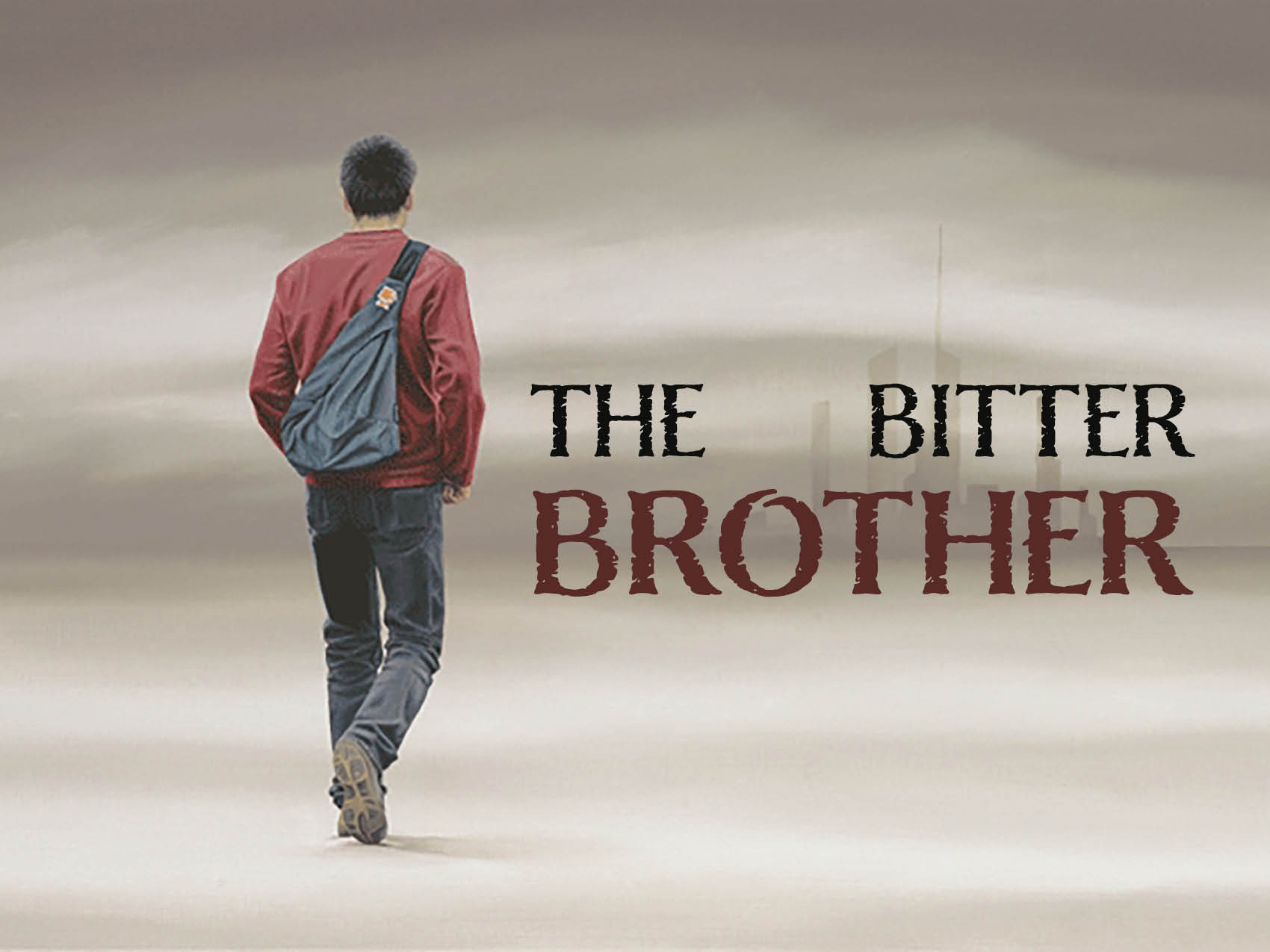 The Older Brother
The loss of a worker.
The celebration.
Inflammatory statements: 
“I have been here slaving for you.”
“I never disobeyed.”
“You never gave me.”
“This son of yours… devoured your property.”
Who is the older brother?
We are. 
We fail to see the return of sinners the way God does.
What we learn…
God will treat us fairly.
Privilege brings responsibility.
We need a serving attitude.
We must be forgiving.